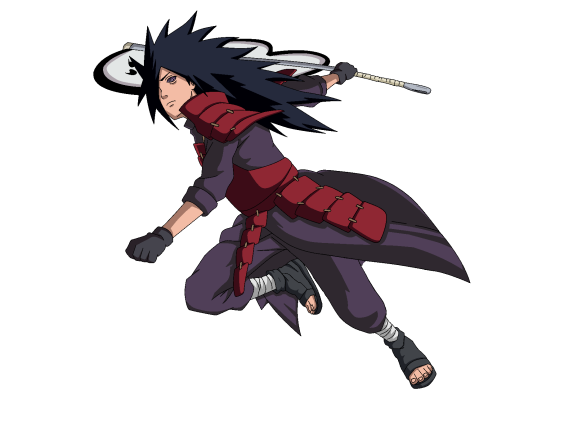 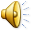 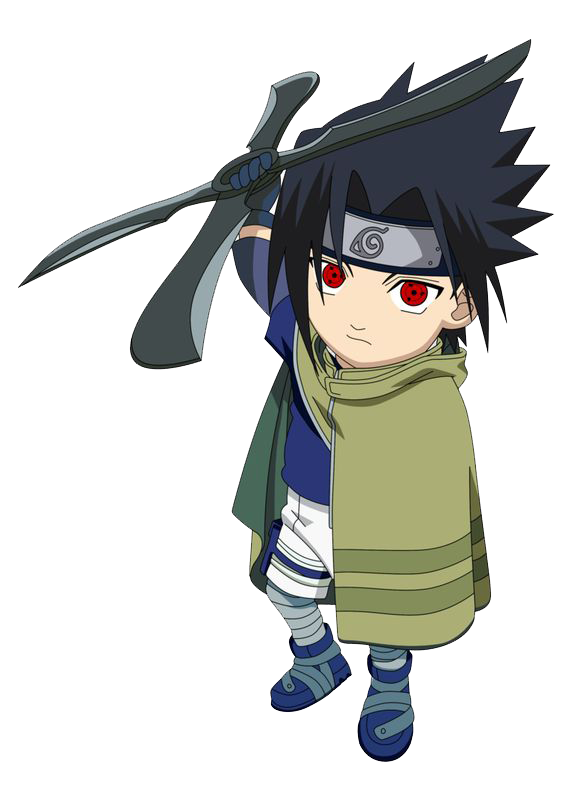 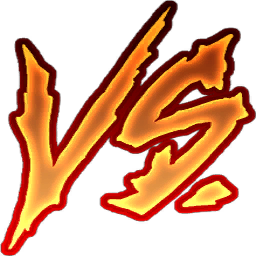 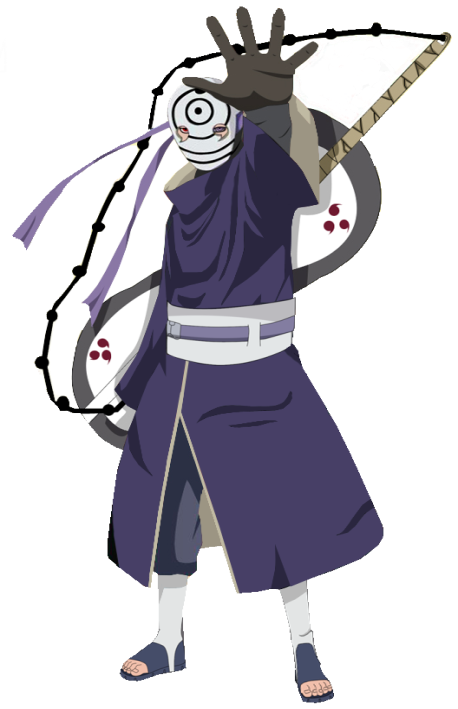 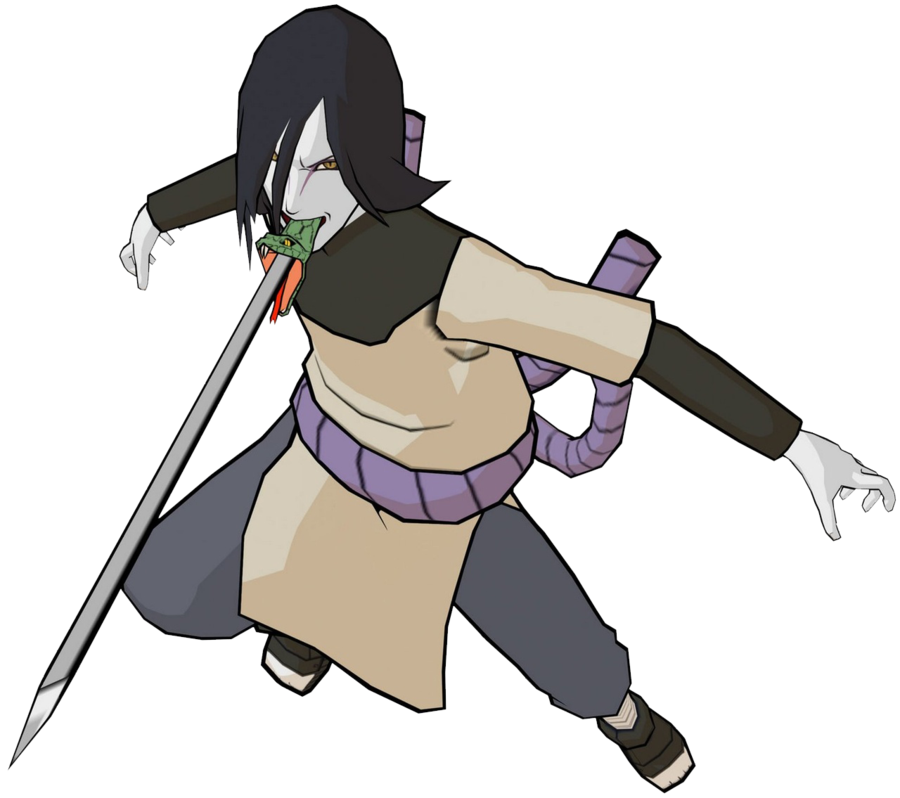 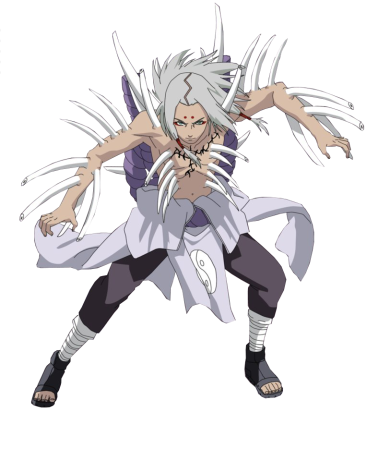 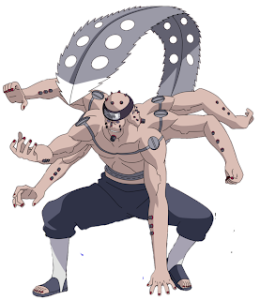 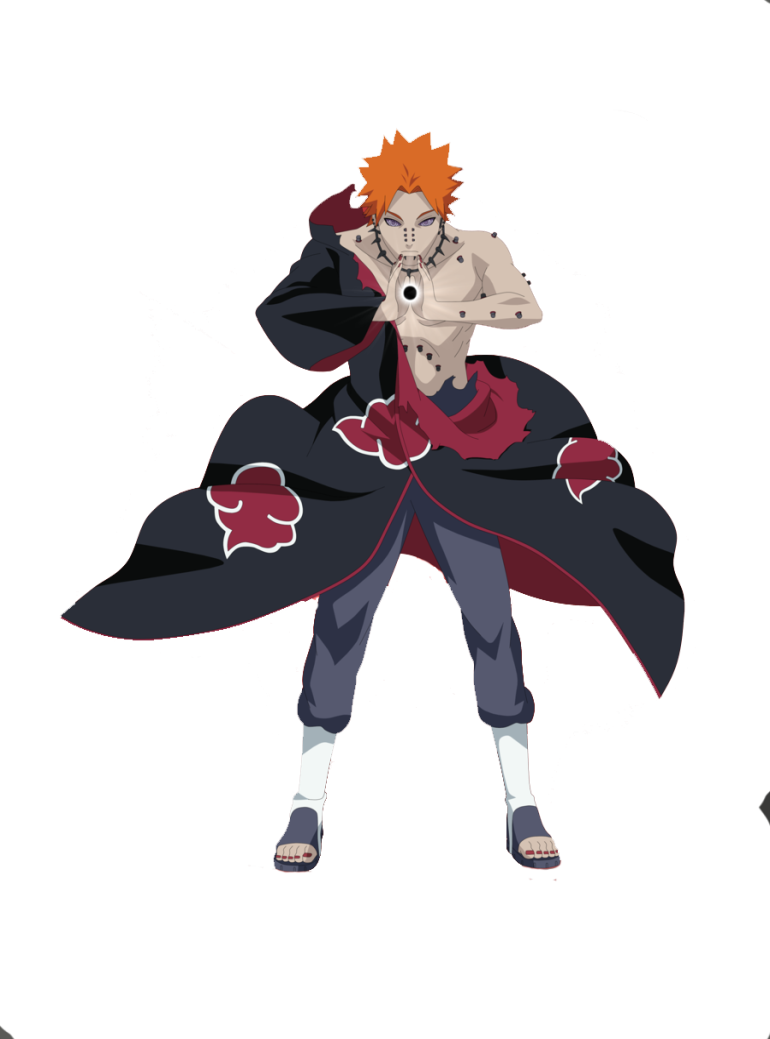 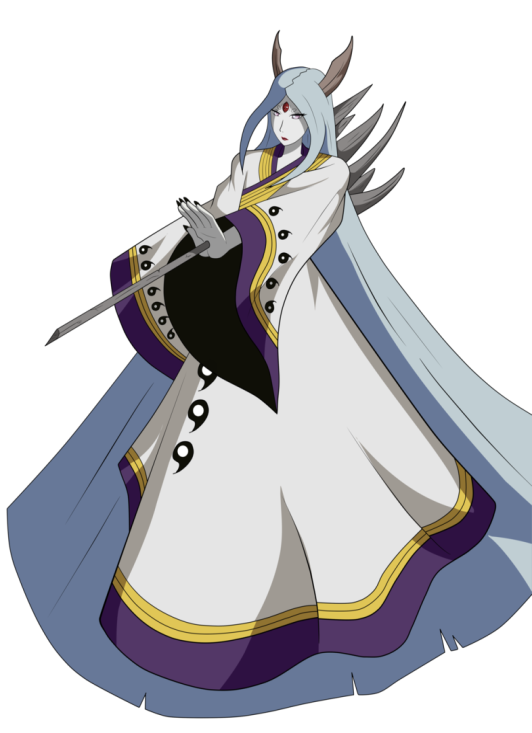 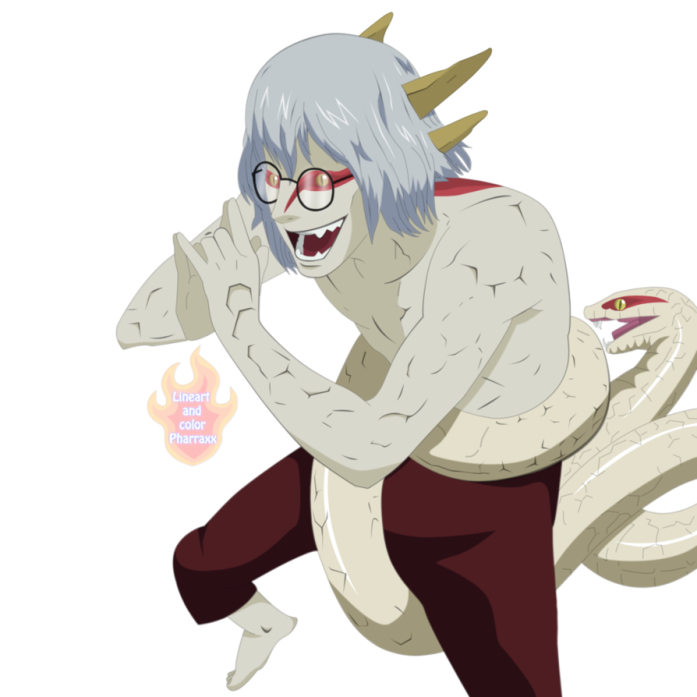 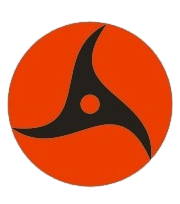 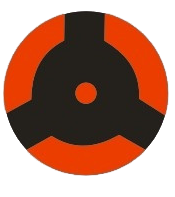 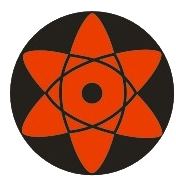 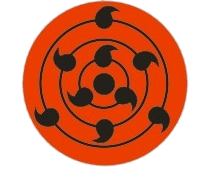 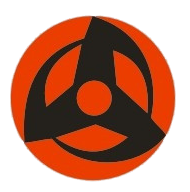 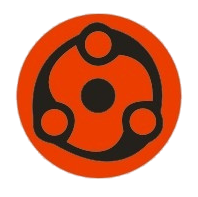 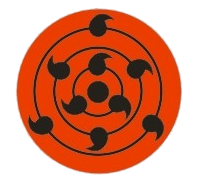 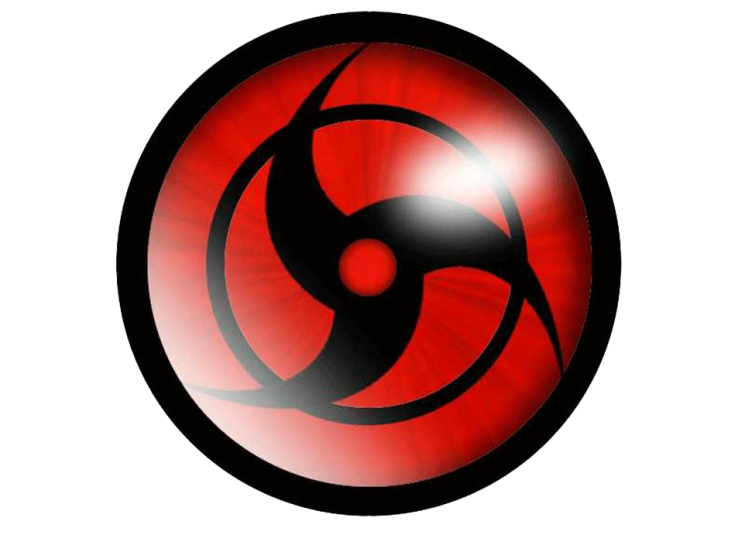 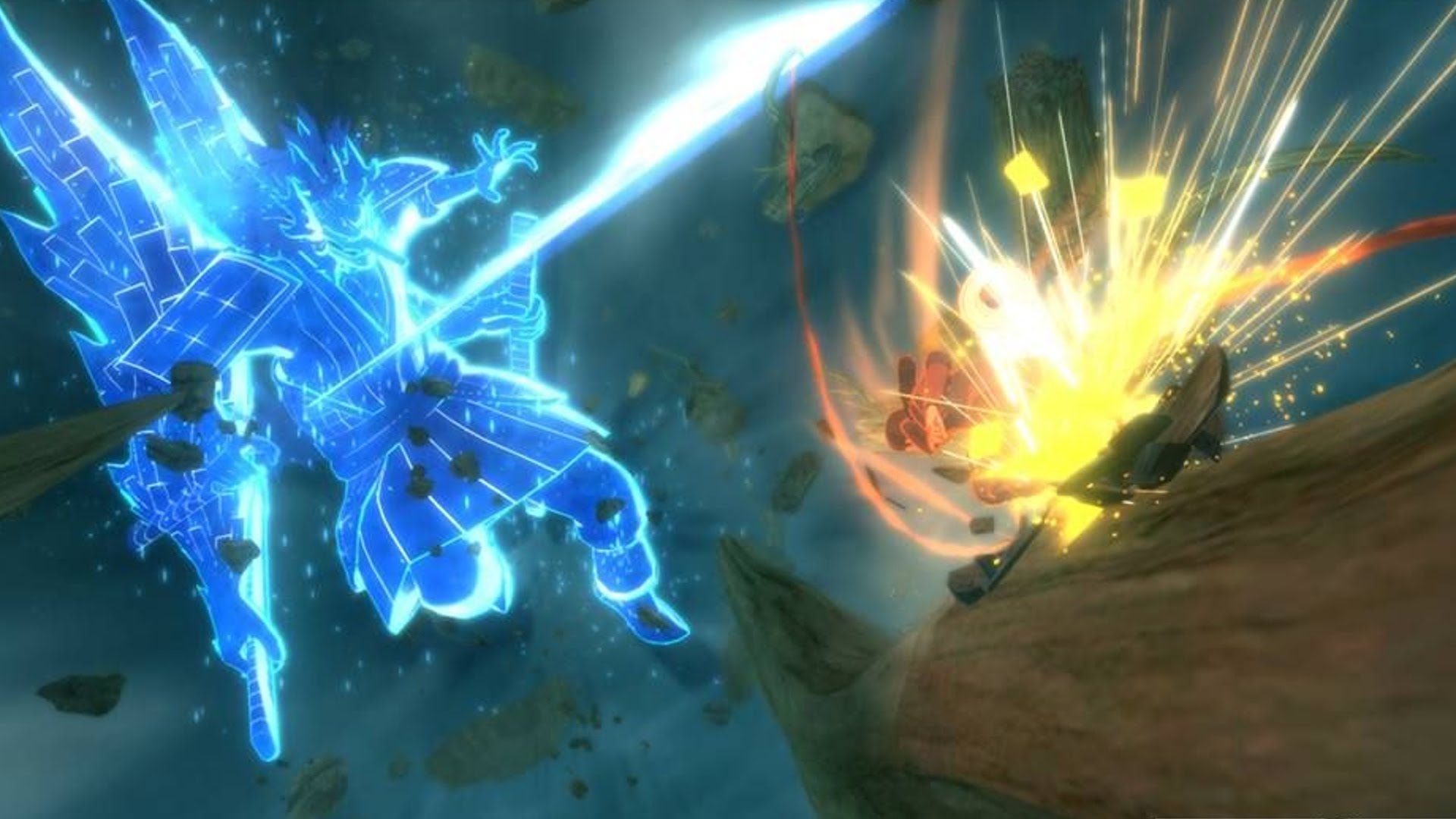 Câu Hỏi Thứ
Đáp Án
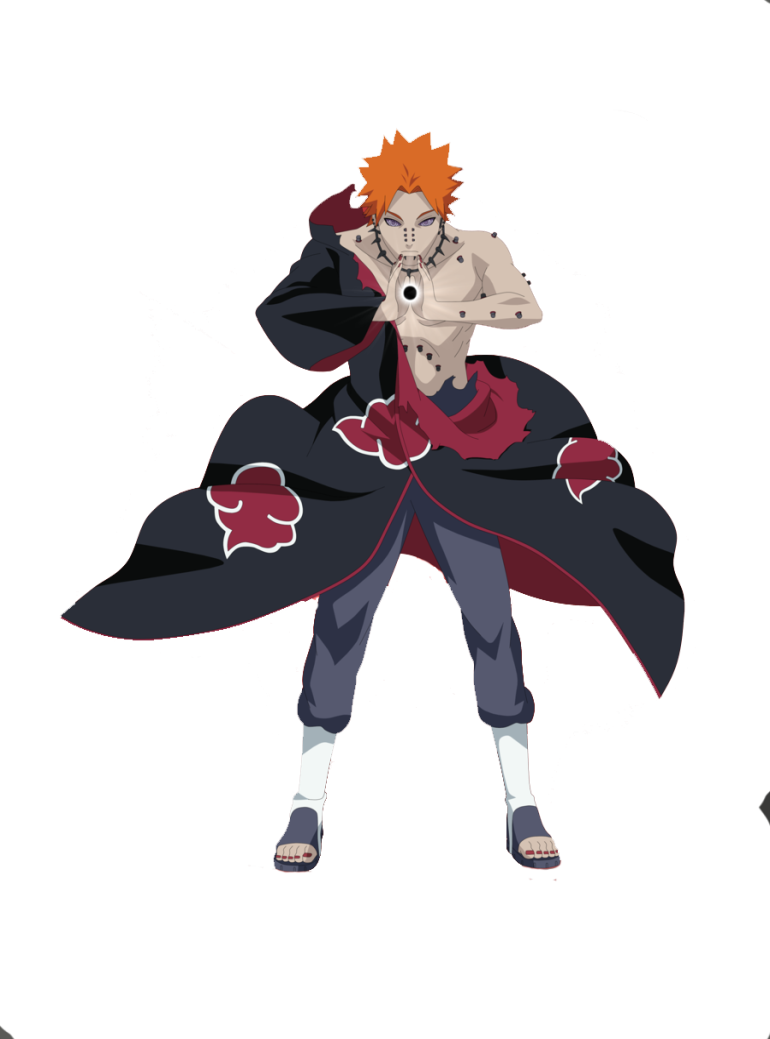 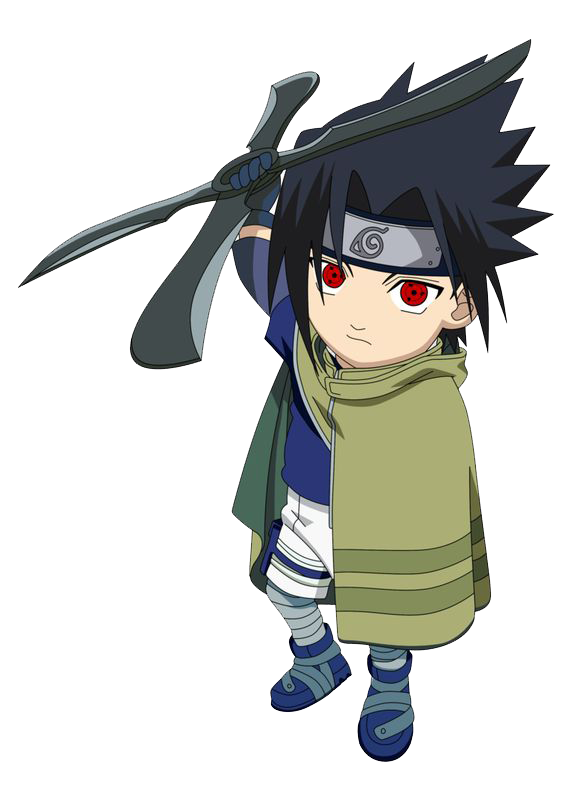 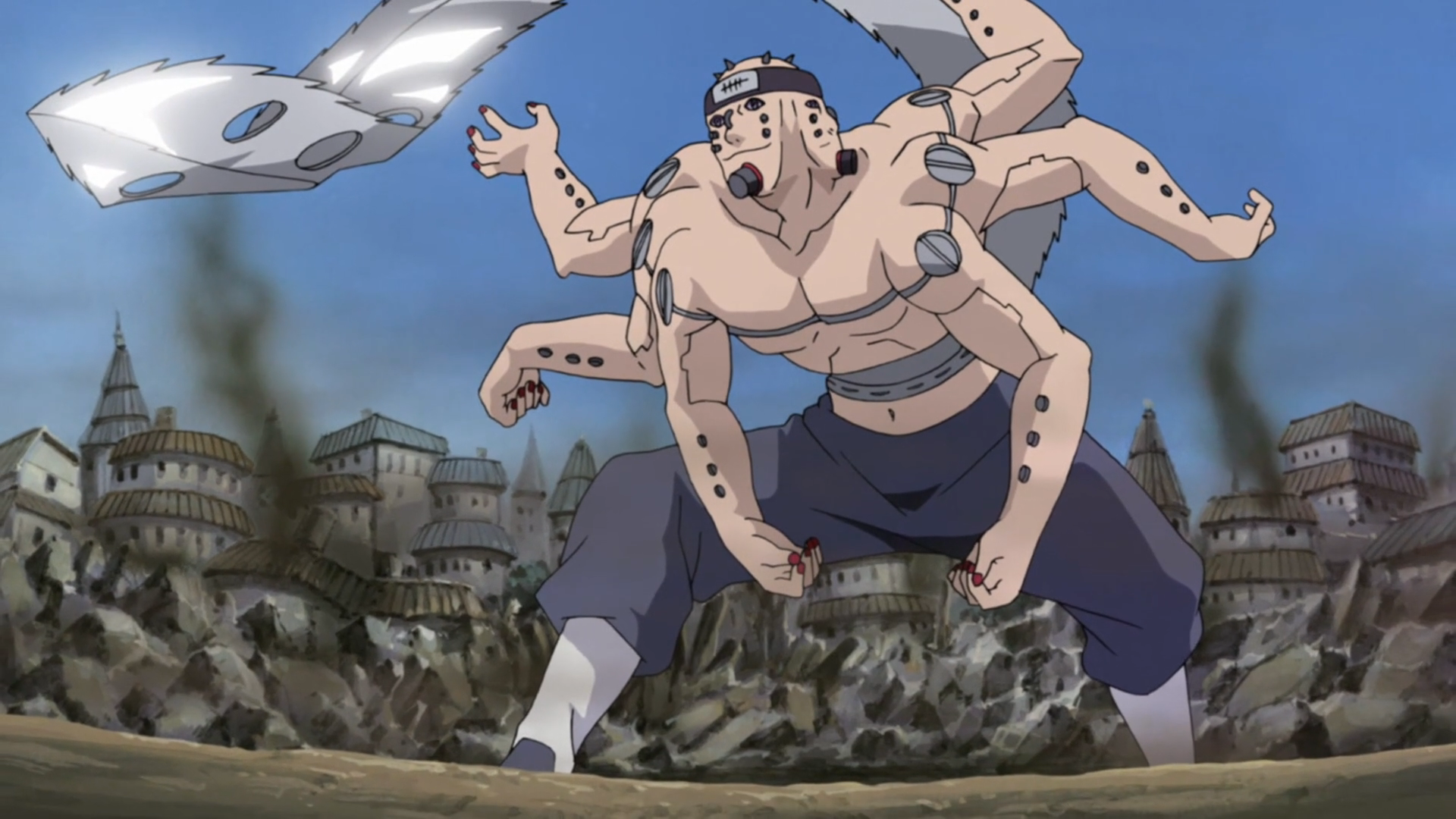 Câu Hỏi Thứ
Đáp Án
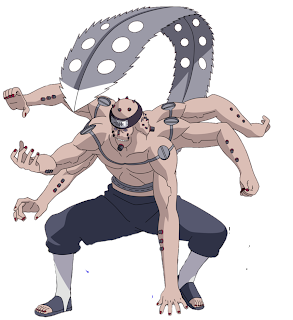 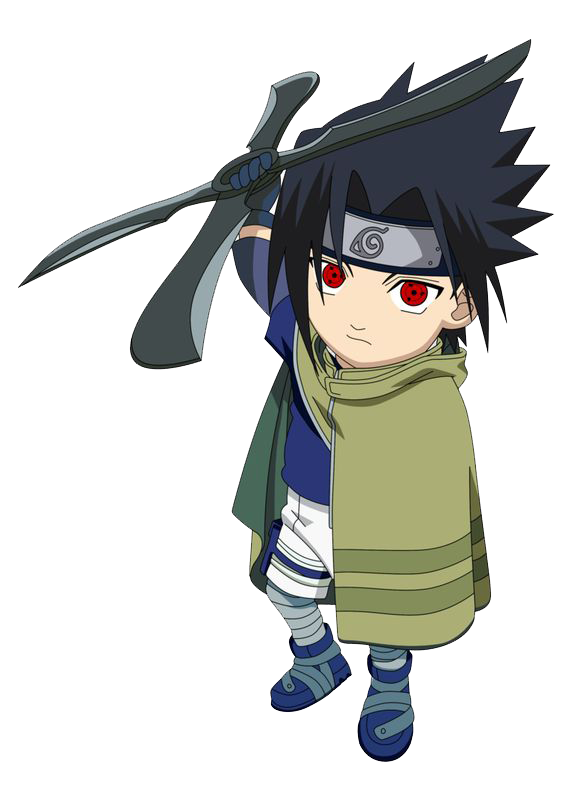 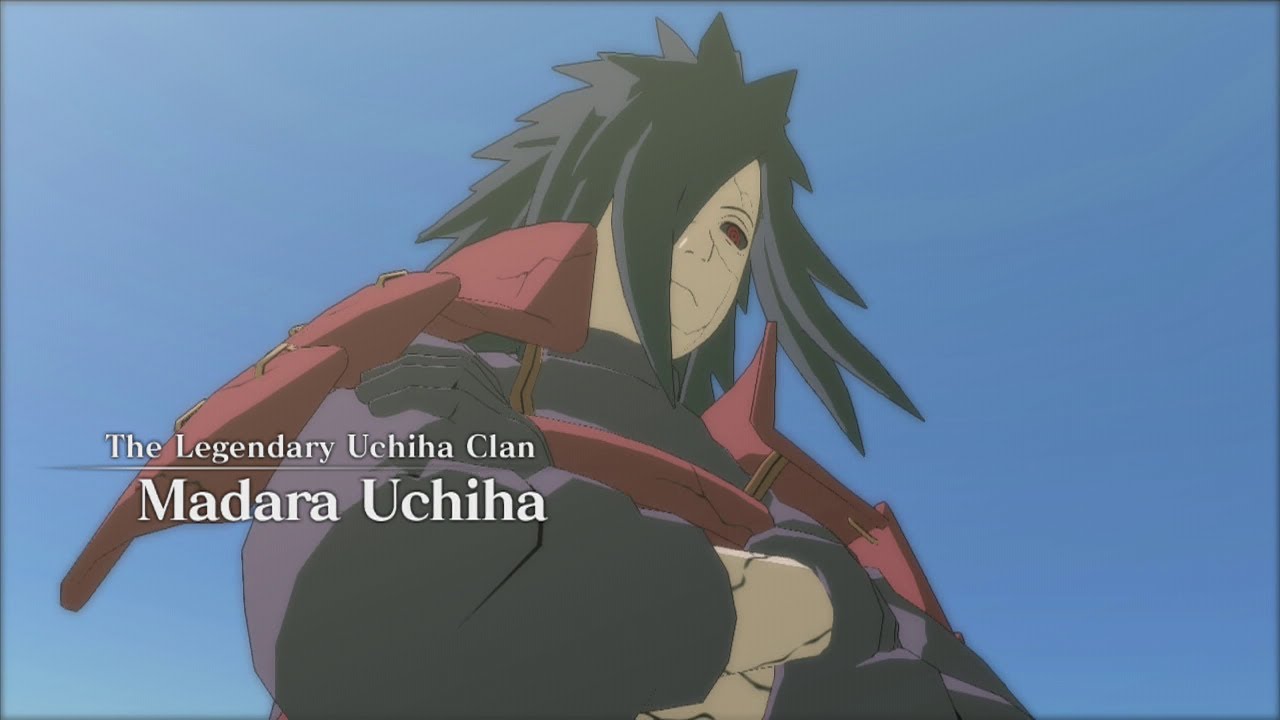 Câu Hỏi Thứ
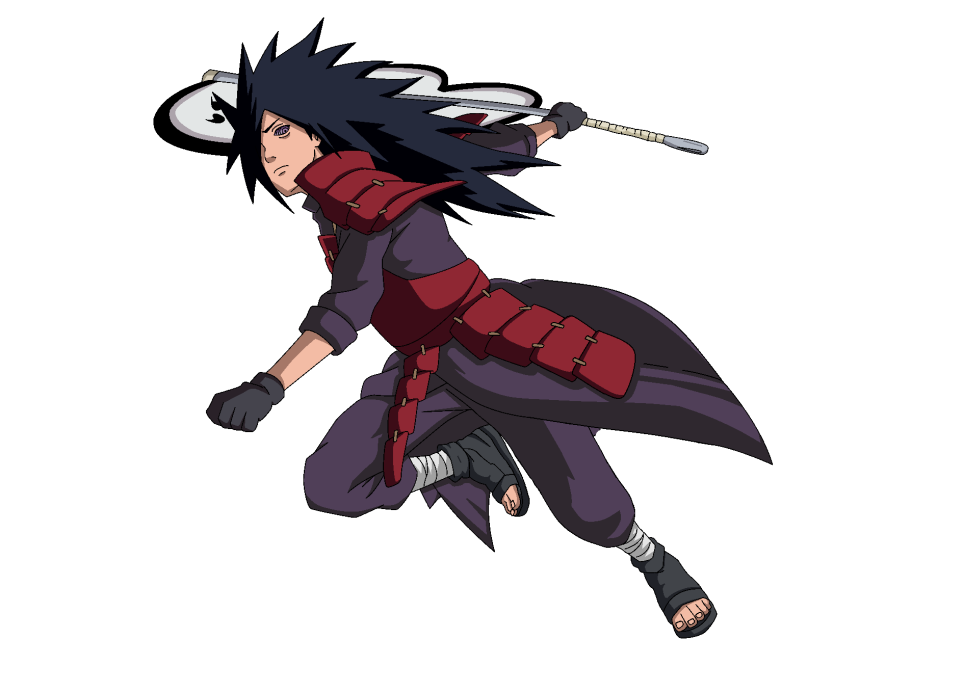 Đáp Án
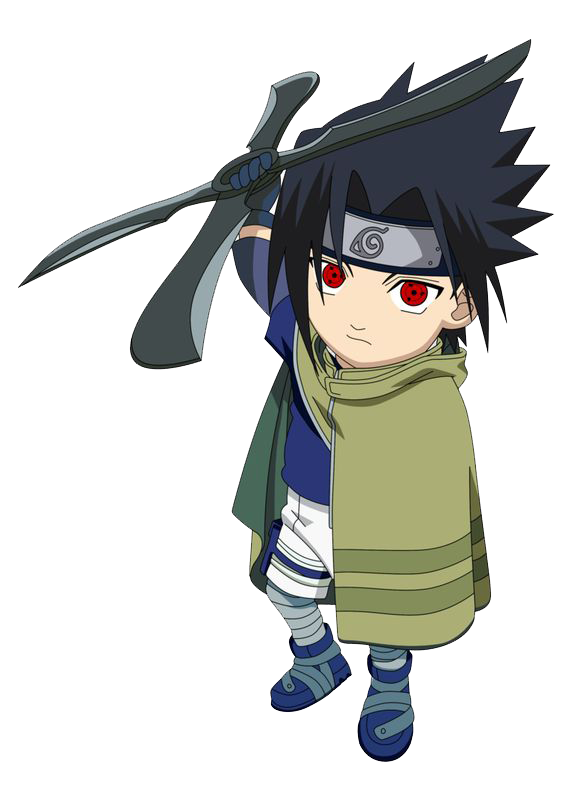 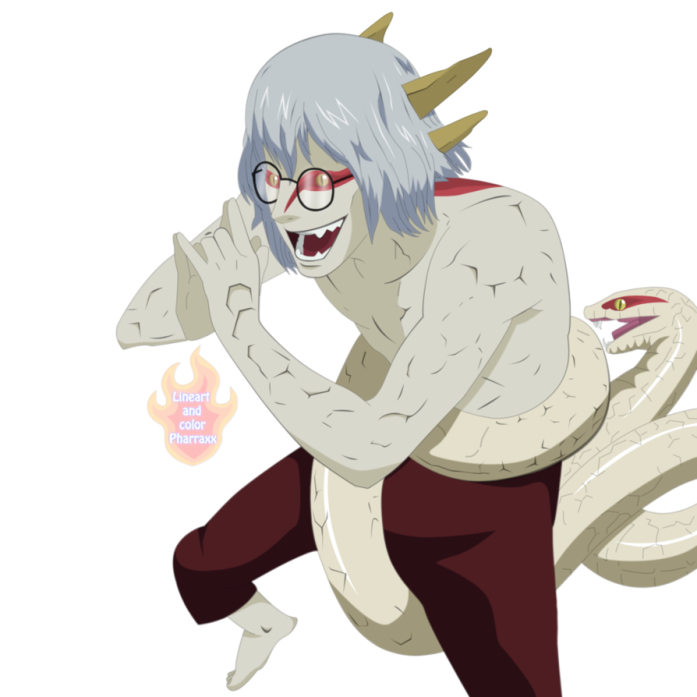 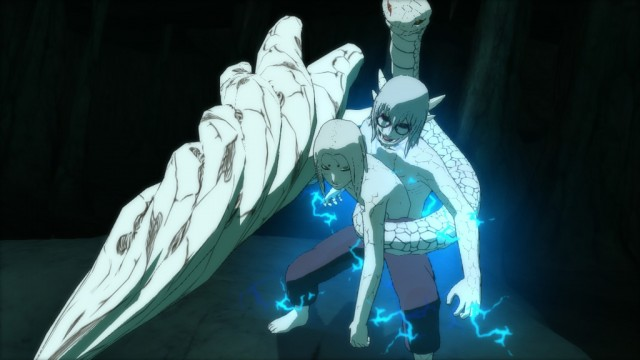 Câu Hỏi Thứ
Đáp Án
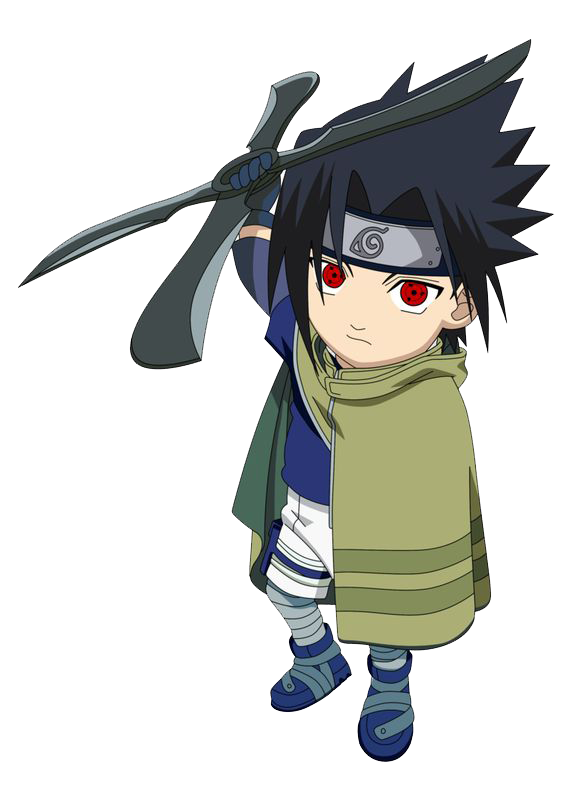 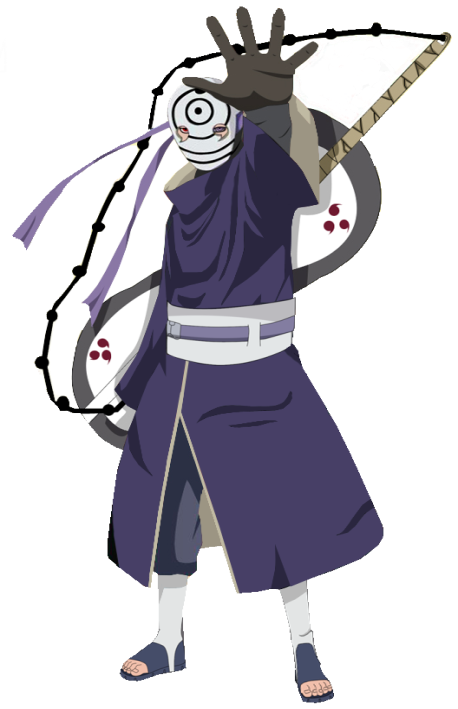 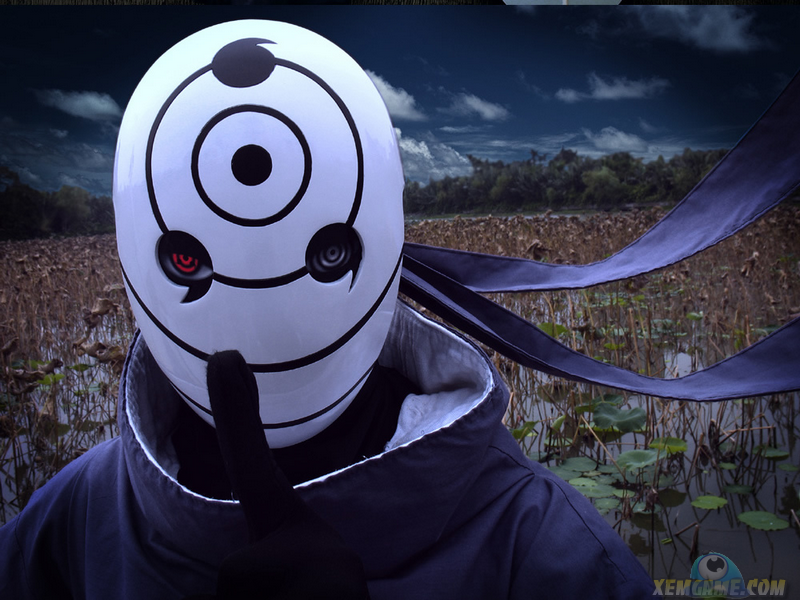 Câu Hỏi Thứ
Đáp Án
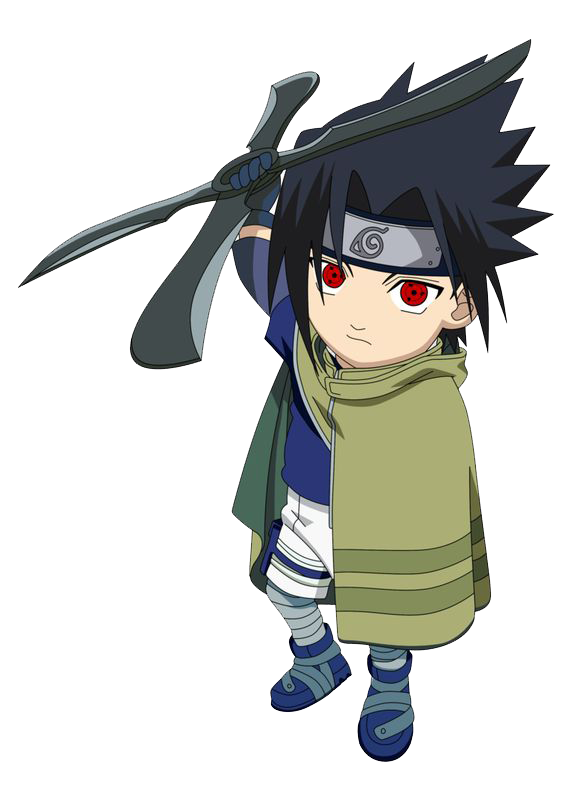 Câu Hỏi Thứ
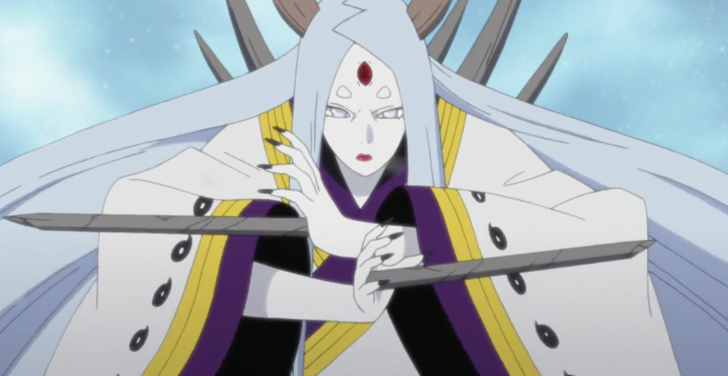 Đáp Án
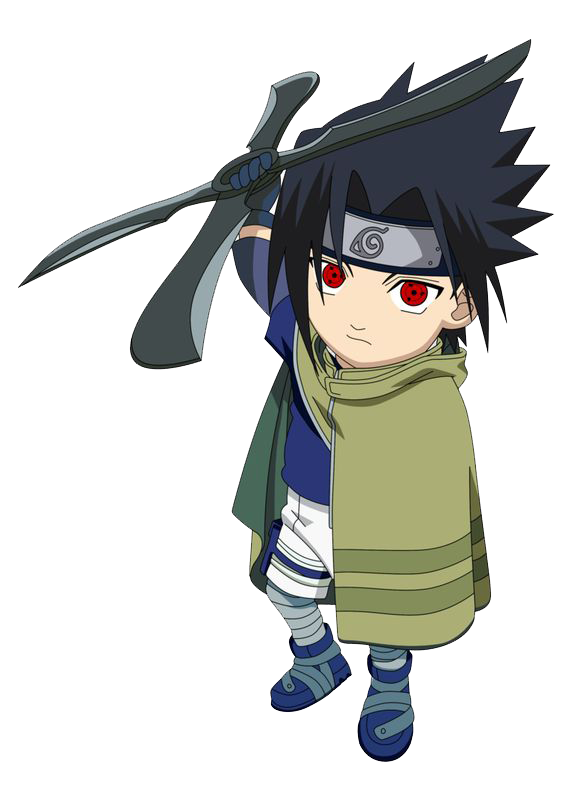 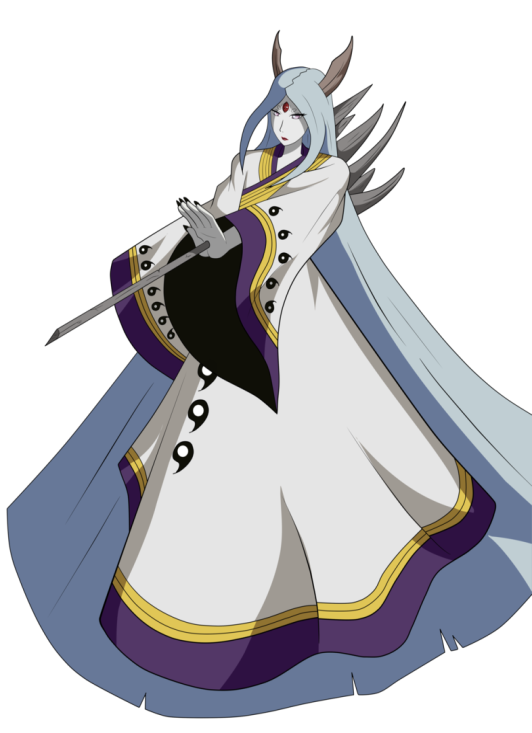 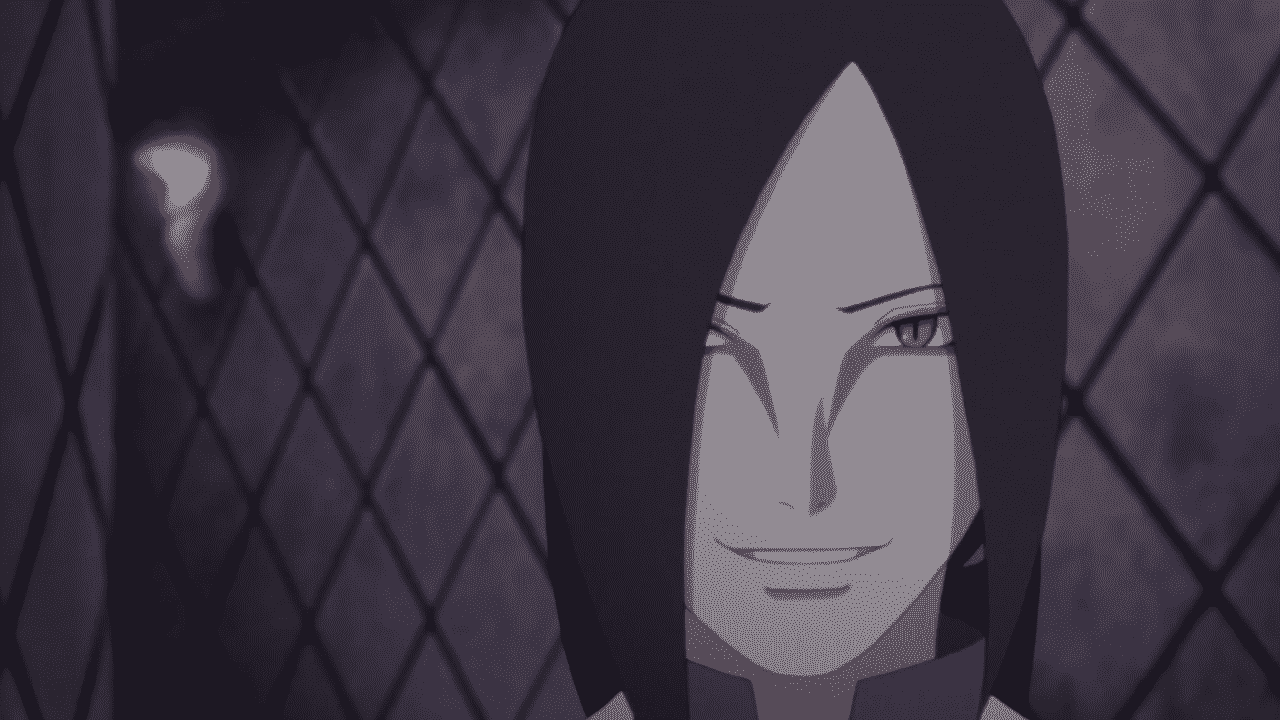 Câu Hỏi Thứ
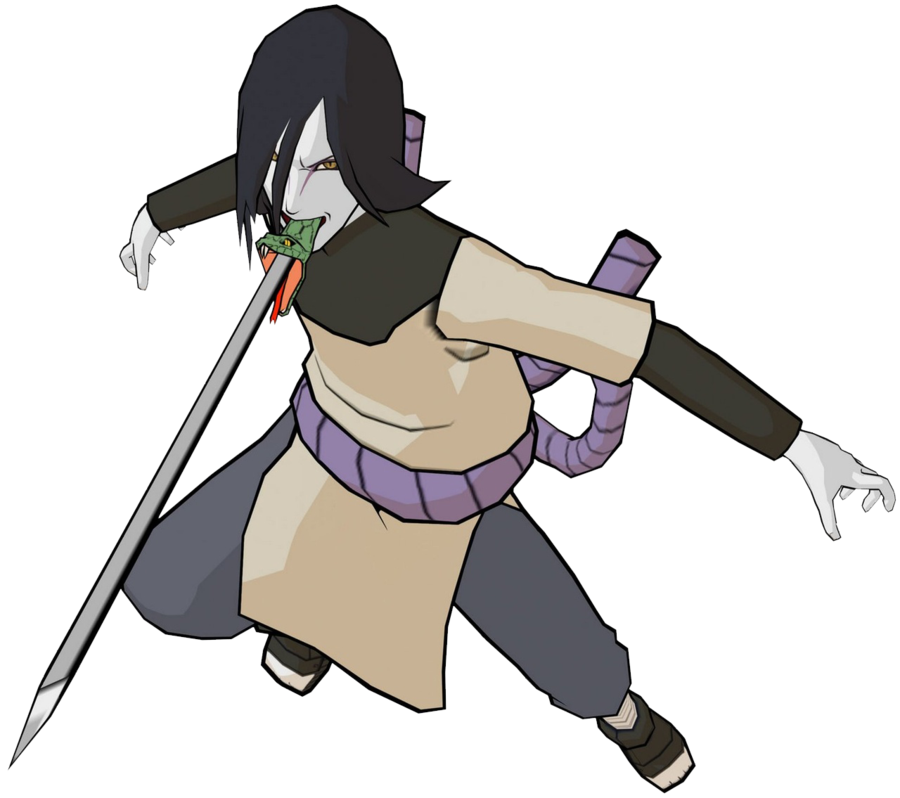 Đáp Án
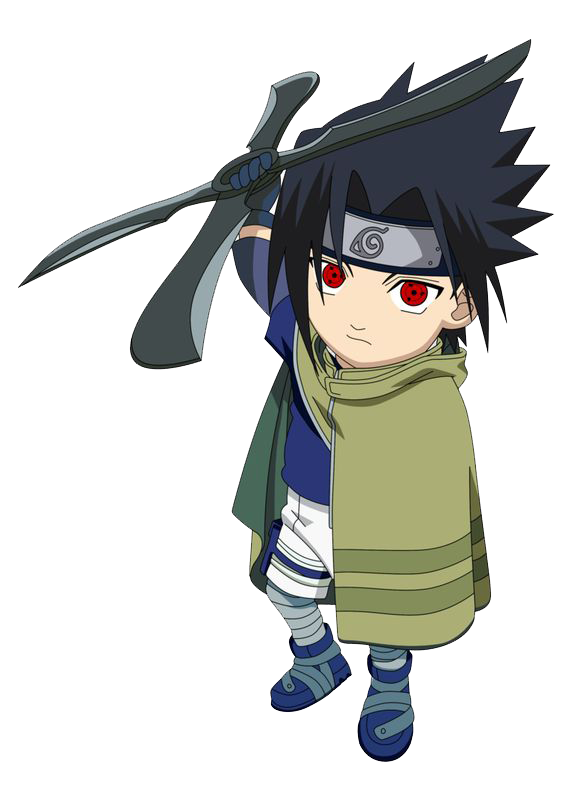 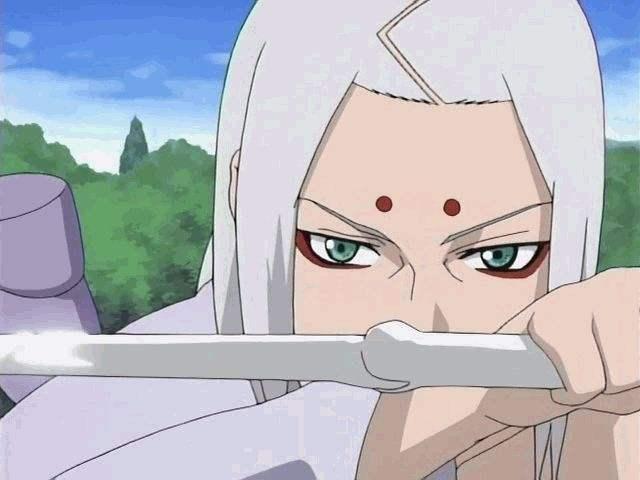 Câu Hỏi Thứ
Đáp Án
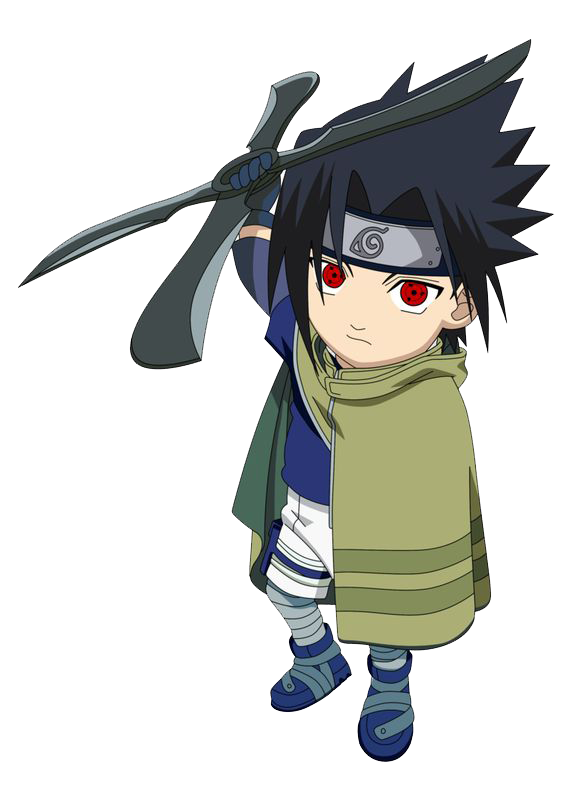 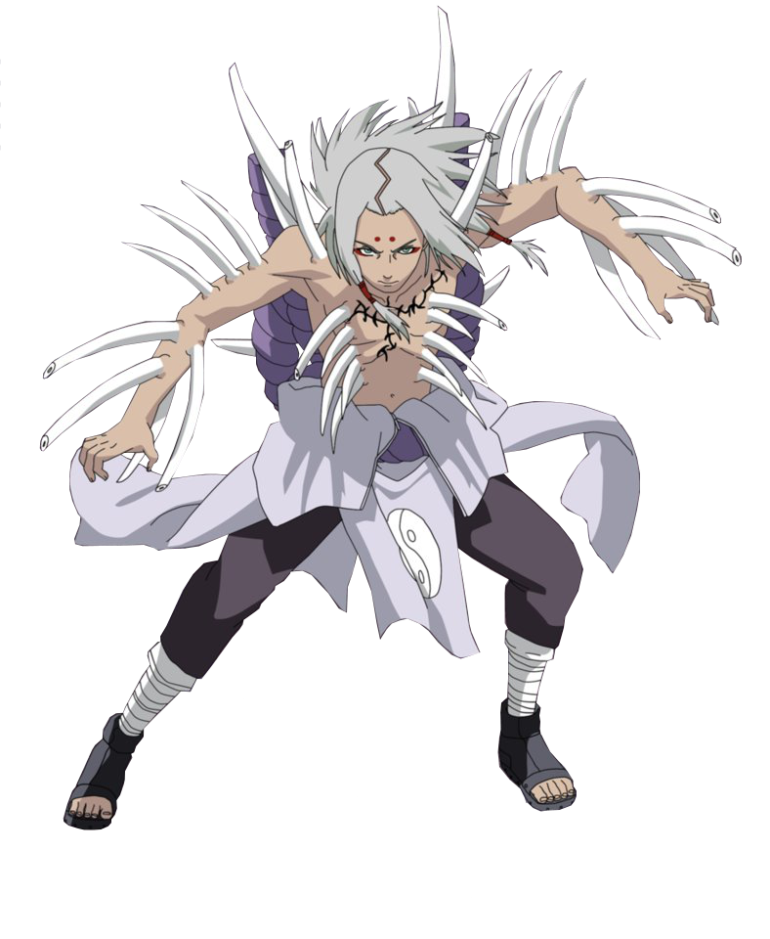 gioithieu.azota.vn
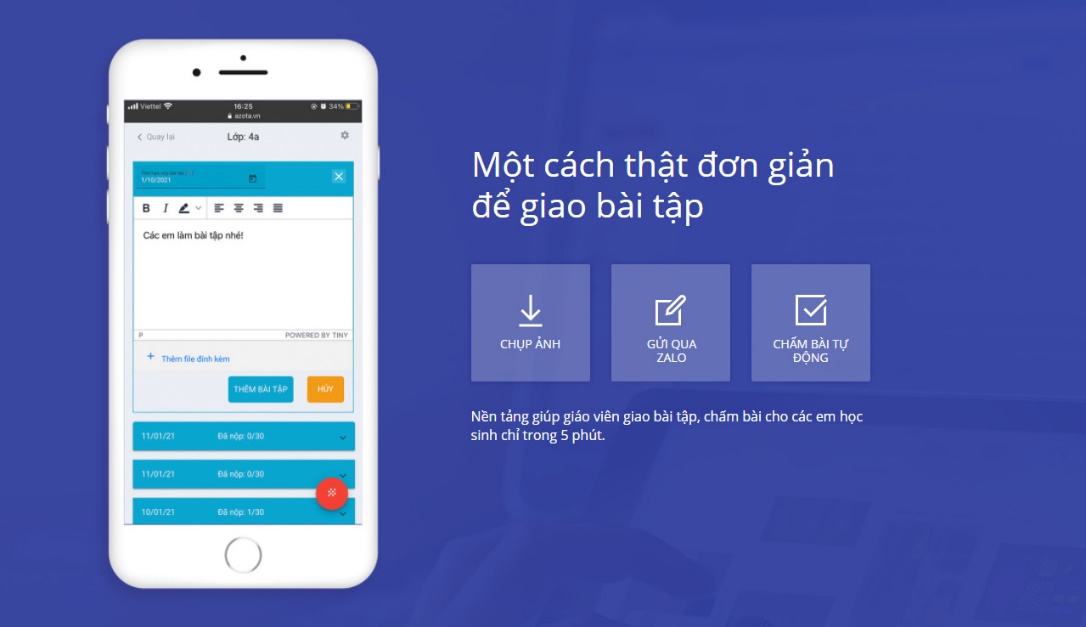